业余射电天文——21cm八木设计3
QQ交流群：926020514
论坛：http://radioastronomy.online/
目录
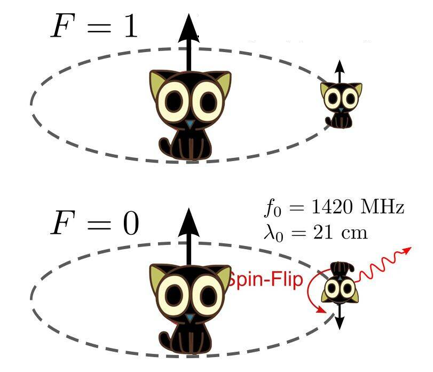 21cm八木设计3
八木天线及其增益/长度的估算
设计18dBi增益的八木天线
补充：前后比、最大旁瓣水平、回波损耗
优化方法1——所有变量一起优化
优化方法2——分步优化
八木天线及其增益/长度的估算
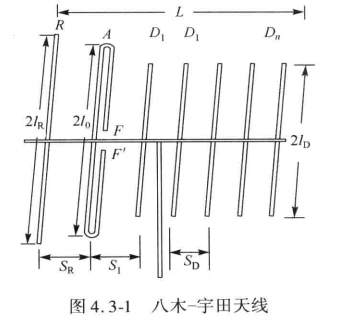 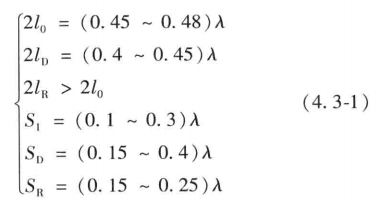 八木天线估算增益和仿真增益对比
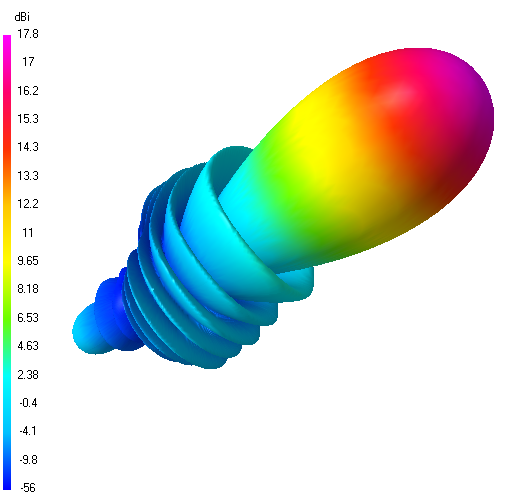 1.45m
仿真结果
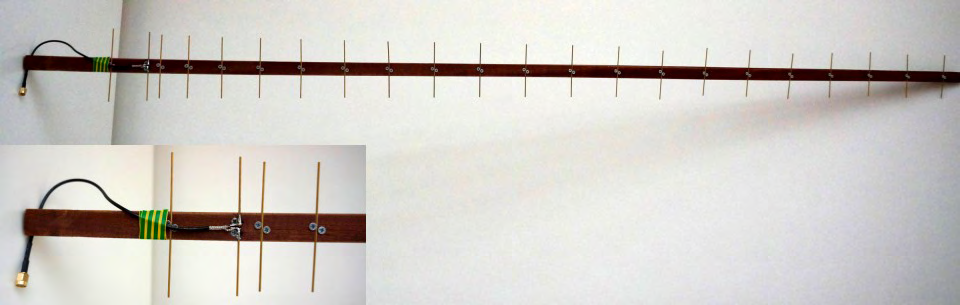 八木尺寸
公式估算
设计18dBi增益的八木天线
要求18dBi增益，为了保险，设计目标定为18.5dBi
然后估算需要多长的八木天线
长度估算
任意选取初始尺寸
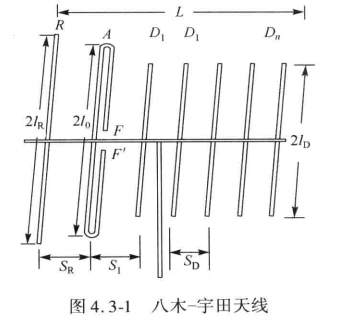 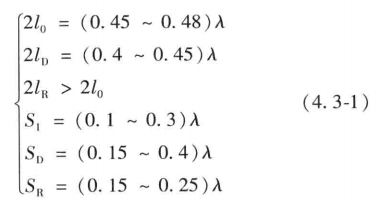 由间距计算需要多少根单元
总共需要22根单元
1根反射单元
1根激励单元
1+2+17=20根引向单元
计算引向单元的长度
列出尺寸表
仿真结果
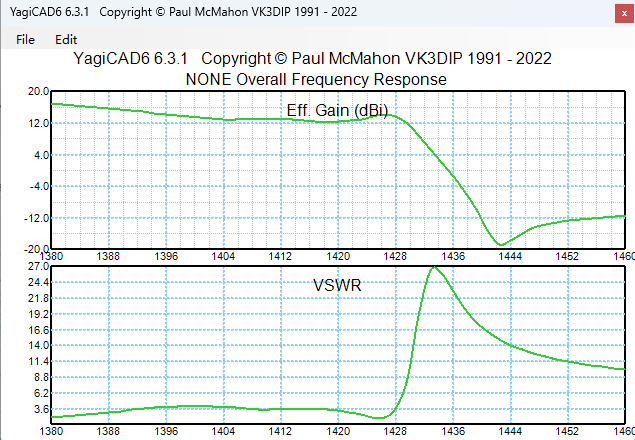 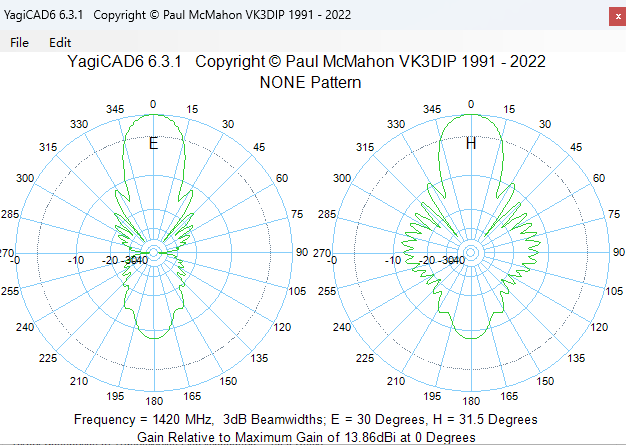 补充：前后比、最大旁瓣水平、回波损耗
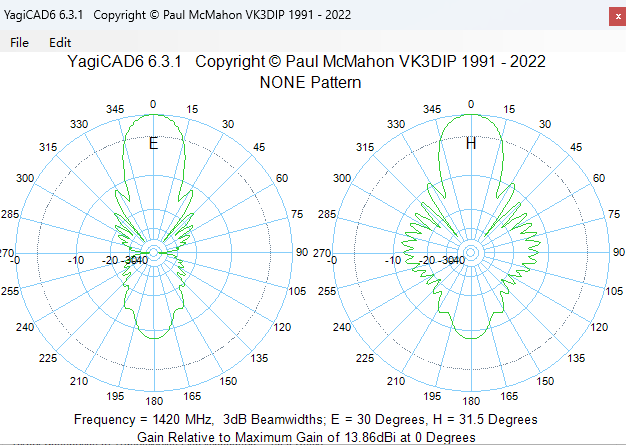 P1
回波损耗（Return loss）：就是反射系数的相反数

假如天线在1420MHz的反射系数为-23dB，那么回波损耗就是23dB。

两个名字是一个意思，见到回波损耗直接加上负号转为反射系数。
P3
P2
前后比（F/B）：P1-P2
最大旁瓣水平（MaxSL）：P3-P1
优化方法1——所有变量一起优化
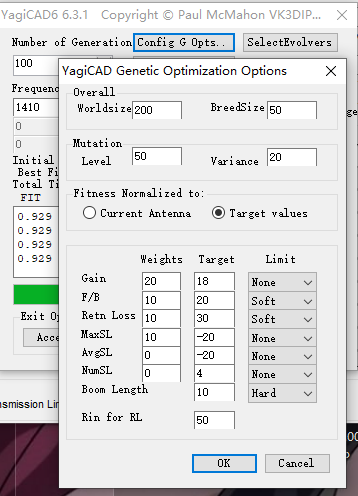 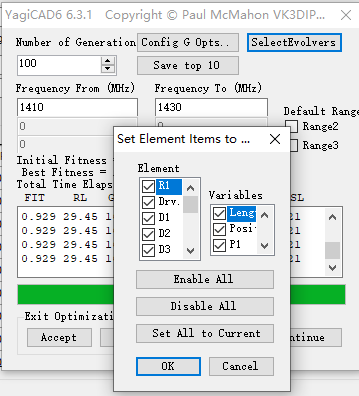 单元
勾选
变量
权重
目标值
长度
位置
增益
前后比
回波损耗
最大旁瓣水平
选择要优化的变量
设置优化目标
优化方法1——所有变量一起优化
0.562  4.10 14.86 -15.5 10.84  -9.6   27  
0.562  4.10 14.86 -15.5 10.84  -9.6   27  
0.562  4.10 14.86 -15.5 10.84  -9.6   27  
0.577  8.16 12.02 -11.0 19.29  -6.3   21  
0.587 23.48  9.41  -7.8 19.18  -3.0   23  
0.604  8.29 13.59 -12.0 17.47  -7.2   16  
0.634 23.62 10.60  -7.7 18.88  -5.2   19  
0.705 21.92 13.56 -11.9 17.02  -8.7   18  
0.711  9.30 15.55 -14.9 20.00 -10.4   20  
0.736 13.75 14.65 -15.0 19.70 -12.2   21  
0.753 27.91 13.69 -13.6 18.96  -7.3   19  
0.753 27.91 13.69 -13.6 18.96  -7.3   19  
0.760 21.84 14.41 -13.4 20.00  -9.4   14  
0.823 30.00 15.26 -18.3 19.34  -9.0   18  
0.823 30.00 15.26 -18.3 19.34  -9.0   18  
0.823 30.00 15.26 -18.3 19.34  -9.0   18  
0.823 30.00 15.26 -18.3 19.34  -9.0   18  
0.848 28.27 15.29 -15.6 19.55 -12.5   19  
0.848 28.27 15.29 -15.6 19.55 -12.5   19  
0.848 28.27 15.29 -15.6 19.55 -12.5   19  
0.848 28.27 15.29 -15.6 19.55 -12.5   19  
0.848 28.27 15.29 -15.6 19.55 -12.5   19  
0.848 28.27 15.29 -15.6 19.55 -12.5   19  
0.848 28.27 15.29 -15.6 19.55 -12.5   19  
0.848 28.27 15.29 -15.6 19.55 -12.5   19  
0.848 28.27 15.29 -15.6 19.55 -12.5   19  
0.848 28.27 15.29 -15.6 19.55 -12.5   19  
0.861 24.65 16.50 -18.7 20.00 -13.0   19  
0.861 24.65 16.50 -18.7 20.00 -13.0   19  
0.865 24.68 16.36 -16.8 19.76 -14.0   23  
0.865 24.68 16.36 -16.8 19.76 -14.0   23  
0.865 24.68 16.36 -16.8 19.76 -14.0   23  
0.865 24.68 16.36 -16.8 19.76 -14.0   23  
0.865 24.68 16.36 -16.8 19.76 -14.0   23  
0.892 27.60 16.48 -18.3 20.00 -14.2   19  
0.892 27.60 16.48 -18.3 20.00 -14.2   19  
0.892 27.60 16.48 -18.3 20.00 -14.2   19  
0.892 27.60 16.48 -18.3 20.00 -14.2   19  
0.892 27.60 16.48 -18.3 20.00 -14.2   19  
0.892 27.60 16.48 -18.3 20.00 -14.2   19  
0.898 29.06 16.54 -17.9 19.39 -14.3   22  
0.898 29.06 16.54 -17.9 19.39 -14.3   22  
0.898 29.06 16.54 -17.9 19.39 -14.3   22  
0.898 29.06 16.54 -17.9 19.39 -14.3   22  
0.898 29.06 16.54 -17.9 19.39 -14.3   22  
0.898 29.06 16.54 -17.9 19.39 -14.3   22  
0.898 29.06 16.54 -17.9 19.39 -14.3   22  
0.898 29.06 16.54 -17.9 19.39 -14.3   22  
0.898 29.06 16.54 -17.9 19.39 -14.3   22  
0.898 29.06 16.54 -17.9 19.39 -14.3   22  
0.898 29.06 16.54 -17.9 19.39 -14.3   22  
0.898 29.06 16.54 -17.9 19.39 -14.3   22  
0.898 29.06 16.54 -17.9 19.39 -14.3   22  
0.905 30.00 16.31 -16.7 19.98 -14.3   20  
0.905 30.00 16.31 -16.7 19.98 -14.3   20  
0.905 30.00 16.31 -16.7 19.98 -14.3   20  
0.905 30.00 16.31 -16.7 19.98 -14.3   20  
0.905 30.00 16.31 -16.7 19.98 -14.3   20  
0.905 28.05 15.88 -19.9 20.00 -16.5   21  
0.906 28.23 16.22 -19.6 20.00 -15.8   19  
0.907 28.62 15.98 -20.6 20.00 -16.1   23  
0.907 28.62 15.98 -20.6 20.00 -16.1   23  
0.907 28.70 15.70 -19.7 20.00 -16.7   20  
0.910 29.05 15.96 -19.5 20.00 -16.2   19  
0.910 29.05 15.96 -19.5 20.00 -16.2   19  
0.910 29.05 15.96 -19.5 20.00 -16.2   19  
0.915 28.54 15.93 -19.7 20.00 -17.0   20  
0.919 27.82 16.11 -20.1 20.00 -17.6   21  
0.919 27.82 16.11 -20.1 20.00 -17.6   21  
0.919 27.82 16.11 -20.1 20.00 -17.6   21  
0.919 27.82 16.11 -20.1 20.00 -17.6   21  
0.919 27.82 16.11 -20.1 20.00 -17.6   21  
0.919 27.82 16.11 -20.1 20.00 -17.6   21  
0.920 28.12 16.18 -20.0 20.00 -17.3   20  
0.920 28.12 16.18 -20.0 20.00 -17.3   20  
0.921 28.54 16.10 -19.9 20.00 -17.3   21  
0.926 27.89 16.25 -20.1 20.00 -17.9   21  
0.926 27.89 16.25 -20.1 20.00 -17.9   21  
0.926 27.89 16.25 -20.1 20.00 -17.9   21  
0.926 27.89 16.25 -20.1 20.00 -17.9   21  
0.926 27.89 16.25 -20.1 20.00 -17.9   21  
0.926 27.89 16.25 -20.1 20.00 -17.9   21  
0.926 27.89 16.25 -20.1 20.00 -17.9   21  
0.926 27.89 16.25 -20.1 20.00 -17.9   21  
0.926 27.89 16.25 -20.1 20.00 -17.9   21  
0.926 27.89 16.25 -20.1 20.00 -17.9   21  
0.928 29.22 16.08 -19.9 20.00 -17.6   20  
0.928 29.22 16.08 -19.9 20.00 -17.6   20  
0.928 29.22 16.08 -19.9 20.00 -17.6   20  
0.928 29.22 16.08 -19.9 20.00 -17.6   20  
0.928 29.22 16.08 -19.9 20.00 -17.6   20  
0.928 29.22 16.08 -19.9 20.00 -17.6   20  
0.928 29.22 16.08 -19.9 20.00 -17.6   20  
0.928 29.22 16.08 -19.9 20.00 -17.6   20  
0.929 29.45 16.05 -20.0 20.00 -17.6   21  
0.929 29.45 16.05 -20.0 20.00 -17.6   21  
0.929 29.45 16.05 -20.0 20.00 -17.6   21  
0.929 29.45 16.05 -20.0 20.00 -17.6   21  
0.929 29.45 16.05 -20.0 20.00 -17.6   21  
0.929 29.45 16.05 -20.0 20.00 -17.6   21  
0.929 29.45 16.05 -20.0 20.00 -17.6   21
相似度 回波损耗 增益
前后比 最大旁瓣水平
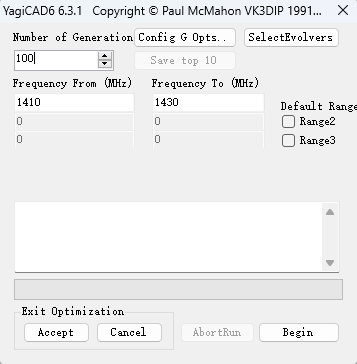 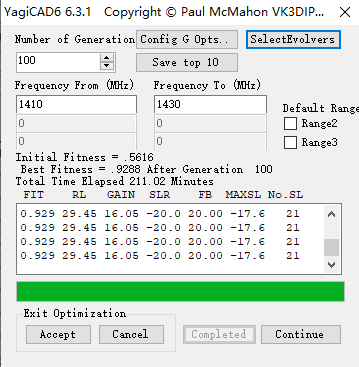 迭代次数
频率范围
每次迭代的结果
接受结果
不接受
继续优化
中途停止
开始优化
开始优化
接受/不接受/继续优化
优化方法1——所有变量一起优化
0.950 30.00 16.30 -20.8 19.69 -19.1   20  
0.950 30.00 16.30 -20.8 19.69 -19.1   20  
0.950 30.00 16.30 -20.8 19.69 -19.1   20  
0.950 30.00 16.30 -20.8 19.69 -19.1   20  
0.950 30.00 16.30 -20.8 19.69 -19.1   20  
0.950 30.00 16.32 -20.7 19.67 -19.1   20  
0.950 30.00 16.32 -20.7 19.67 -19.1   20  
0.950 30.00 16.32 -20.7 19.67 -19.1   20  
0.950 30.00 16.32 -20.7 19.67 -19.1   20  
0.950 30.00 16.33 -20.6 19.69 -19.1   19  
0.951 29.79 16.37 -20.7 19.69 -19.1   20  
0.951 29.79 16.37 -20.7 19.69 -19.1   20  
0.951 29.79 16.37 -20.7 19.69 -19.1   20  
0.951 29.79 16.37 -20.7 19.69 -19.1   20  
0.951 30.00 16.36 -20.6 19.66 -19.1   20  
0.951 30.00 16.36 -20.6 19.66 -19.1   20  
0.951 30.00 16.36 -20.6 19.66 -19.1   20  
0.951 30.00 16.36 -20.6 19.66 -19.1   20  
0.951 30.00 16.36 -20.6 19.66 -19.1   20  
0.951 30.00 16.36 -20.6 19.66 -19.1   20  
0.951 30.00 16.36 -20.6 19.66 -19.1   20  
0.951 30.00 16.36 -20.6 19.66 -19.1   20  
0.951 30.00 16.36 -20.6 19.66 -19.1   20  
0.951 30.00 16.36 -20.6 19.66 -19.1   20  
0.951 30.00 16.36 -20.6 19.66 -19.1   20  
0.951 30.00 16.36 -20.6 19.66 -19.1   20  
0.951 30.00 16.36 -20.6 19.66 -19.1   20  
0.951 30.00 16.36 -20.6 19.66 -19.1   20  
0.951 30.00 16.36 -20.6 19.66 -19.1   20  
0.951 30.00 16.36 -20.6 19.66 -19.1   20  
0.951 30.00 16.36 -20.6 19.66 -19.1   20  
0.951 30.00 16.36 -20.6 19.66 -19.1   20  
0.951 30.00 16.36 -20.6 19.66 -19.1   20  
0.951 30.00 16.36 -20.6 19.66 -19.1   20  
0.951 30.00 16.33 -20.6 19.70 -19.1   20  
0.951 30.00 16.33 -20.6 19.70 -19.1   20  
0.951 30.00 16.33 -20.6 19.70 -19.1   20  
0.951 30.00 16.33 -20.6 19.70 -19.1   20  
0.951 30.00 16.33 -20.6 19.70 -19.1   20  
0.952 30.00 16.32 -20.6 19.87 -19.0   20  
0.952 30.00 16.32 -20.6 19.87 -19.0   20  
0.952 30.00 16.32 -20.6 19.87 -19.0   20  
0.952 30.00 16.32 -20.6 19.87 -19.0   20  
0.953 30.00 16.33 -20.6 19.86 -19.1   20  
0.953 30.00 16.33 -20.6 19.86 -19.1   20  
0.953 30.00 16.33 -20.6 19.86 -19.1   20  
0.953 30.00 16.33 -20.6 19.86 -19.1   20  
0.953 30.00 16.33 -20.6 19.86 -19.1   20  
0.953 30.00 16.33 -20.6 19.86 -19.1   20  
0.953 30.00 16.33 -20.6 19.86 -19.1   20  
0.953 30.00 16.33 -20.6 19.86 -19.1   20  
0.953 30.00 16.33 -20.6 19.86 -19.1   20  
0.953 30.00 16.33 -20.6 19.86 -19.1   20  
0.953 30.00 16.33 -20.6 19.86 -19.1   20  
0.953 30.00 16.33 -20.6 19.86 -19.1   20  
0.953 30.00 16.33 -20.6 19.86 -19.1   20  
0.953 30.00 16.33 -20.6 19.86 -19.1   20  
0.953 30.00 16.33 -20.6 19.86 -19.1   20  
0.953 30.00 16.33 -20.6 19.86 -19.1   20  
0.954 29.82 16.35 -20.7 19.99 -19.2   20  
0.954 29.82 16.35 -20.7 19.99 -19.2   20  
0.954 29.82 16.35 -20.7 19.99 -19.2   20  
0.954 29.82 16.35 -20.7 19.99 -19.2   20  
0.954 29.82 16.35 -20.7 19.99 -19.2   20  
0.954 29.82 16.35 -20.7 19.99 -19.2   20  
0.954 29.82 16.35 -20.7 19.99 -19.2   20  
0.954 29.82 16.35 -20.7 19.99 -19.2   20  
0.954 29.82 16.35 -20.7 19.99 -19.2   20  
0.954 29.82 16.35 -20.7 19.99 -19.2   20  
0.954 29.82 16.35 -20.7 19.99 -19.2   20  
0.954 29.82 16.35 -20.7 19.99 -19.2   20  
0.954 29.82 16.35 -20.7 19.99 -19.2   20  
0.954 29.82 16.35 -20.7 19.99 -19.2   20  
0.954 29.82 16.35 -20.7 19.99 -19.2   20  
0.954 29.82 16.35 -20.7 19.99 -19.2   20  
0.954 29.82 16.35 -20.7 19.99 -19.2   20  
0.954 29.82 16.35 -20.7 19.99 -19.2   20  
0.954 29.82 16.35 -20.7 19.99 -19.2   20  
0.954 29.82 16.35 -20.7 19.99 -19.2   20  
0.954 29.82 16.35 -20.7 19.99 -19.2   20  
0.954 29.82 16.35 -20.7 19.99 -19.2   20  
0.954 29.82 16.35 -20.7 19.99 -19.2   20  
0.954 29.82 16.35 -20.7 19.99 -19.2   20  
0.954 29.82 16.35 -20.7 19.99 -19.2   20  
0.954 29.82 16.35 -20.7 19.99 -19.2   20  
0.954 29.82 16.35 -20.7 19.99 -19.2   20  
0.954 29.82 16.35 -20.7 19.99 -19.2   20  
0.954 29.82 16.35 -20.7 19.99 -19.2   20  
0.954 29.82 16.35 -20.7 19.99 -19.2   20  
0.954 29.82 16.35 -20.7 19.99 -19.2   20  
0.954 29.82 16.35 -20.7 19.99 -19.2   20  
0.954 29.82 16.35 -20.7 19.99 -19.2   20  
0.954 29.82 16.35 -20.7 19.99 -19.2   20  
0.954 29.82 16.35 -20.7 19.99 -19.2   20  
0.954 29.82 16.35 -20.7 19.99 -19.2   20  
0.954 29.82 16.35 -20.7 19.99 -19.2   20  
0.954 29.82 16.35 -20.7 19.99 -19.2   20  
0.954 29.82 16.35 -20.7 19.99 -19.2   20  
0.954 29.82 16.35 -20.7 19.99 -19.2   20  
0.954 29.82 16.35 -20.7 19.99 -19.2   20  
0.954 29.82 16.35 -20.7 19.99 -19.2   20
0.562  4.10 14.86 -15.5 10.84  -9.6   27  
0.562  4.10 14.86 -15.5 10.84  -9.6   27  
0.562  4.10 14.86 -15.5 10.84  -9.6   27  
0.577  8.16 12.02 -11.0 19.29  -6.3   21  
0.587 23.48  9.41  -7.8 19.18  -3.0   23  
0.604  8.29 13.59 -12.0 17.47  -7.2   16  
0.634 23.62 10.60  -7.7 18.88  -5.2   19  
0.705 21.92 13.56 -11.9 17.02  -8.7   18  
0.711  9.30 15.55 -14.9 20.00 -10.4   20  
0.736 13.75 14.65 -15.0 19.70 -12.2   21  
0.753 27.91 13.69 -13.6 18.96  -7.3   19  
0.753 27.91 13.69 -13.6 18.96  -7.3   19  
0.760 21.84 14.41 -13.4 20.00  -9.4   14  
0.823 30.00 15.26 -18.3 19.34  -9.0   18  
0.823 30.00 15.26 -18.3 19.34  -9.0   18  
0.823 30.00 15.26 -18.3 19.34  -9.0   18  
0.823 30.00 15.26 -18.3 19.34  -9.0   18  
0.848 28.27 15.29 -15.6 19.55 -12.5   19  
0.848 28.27 15.29 -15.6 19.55 -12.5   19  
0.848 28.27 15.29 -15.6 19.55 -12.5   19  
0.848 28.27 15.29 -15.6 19.55 -12.5   19  
0.848 28.27 15.29 -15.6 19.55 -12.5   19  
0.848 28.27 15.29 -15.6 19.55 -12.5   19  
0.848 28.27 15.29 -15.6 19.55 -12.5   19  
0.848 28.27 15.29 -15.6 19.55 -12.5   19  
0.848 28.27 15.29 -15.6 19.55 -12.5   19  
0.848 28.27 15.29 -15.6 19.55 -12.5   19  
0.861 24.65 16.50 -18.7 20.00 -13.0   19  
0.861 24.65 16.50 -18.7 20.00 -13.0   19  
0.865 24.68 16.36 -16.8 19.76 -14.0   23  
0.865 24.68 16.36 -16.8 19.76 -14.0   23  
0.865 24.68 16.36 -16.8 19.76 -14.0   23  
0.865 24.68 16.36 -16.8 19.76 -14.0   23  
0.865 24.68 16.36 -16.8 19.76 -14.0   23  
0.892 27.60 16.48 -18.3 20.00 -14.2   19  
0.892 27.60 16.48 -18.3 20.00 -14.2   19  
0.892 27.60 16.48 -18.3 20.00 -14.2   19  
0.892 27.60 16.48 -18.3 20.00 -14.2   19  
0.892 27.60 16.48 -18.3 20.00 -14.2   19  
0.892 27.60 16.48 -18.3 20.00 -14.2   19  
0.898 29.06 16.54 -17.9 19.39 -14.3   22  
0.898 29.06 16.54 -17.9 19.39 -14.3   22  
0.898 29.06 16.54 -17.9 19.39 -14.3   22  
0.898 29.06 16.54 -17.9 19.39 -14.3   22  
0.898 29.06 16.54 -17.9 19.39 -14.3   22  
0.898 29.06 16.54 -17.9 19.39 -14.3   22  
0.898 29.06 16.54 -17.9 19.39 -14.3   22  
0.898 29.06 16.54 -17.9 19.39 -14.3   22  
0.898 29.06 16.54 -17.9 19.39 -14.3   22  
0.898 29.06 16.54 -17.9 19.39 -14.3   22  
0.898 29.06 16.54 -17.9 19.39 -14.3   22  
0.898 29.06 16.54 -17.9 19.39 -14.3   22  
0.898 29.06 16.54 -17.9 19.39 -14.3   22  
0.905 30.00 16.31 -16.7 19.98 -14.3   20  
0.905 30.00 16.31 -16.7 19.98 -14.3   20  
0.905 30.00 16.31 -16.7 19.98 -14.3   20  
0.905 30.00 16.31 -16.7 19.98 -14.3   20  
0.905 30.00 16.31 -16.7 19.98 -14.3   20  
0.905 28.05 15.88 -19.9 20.00 -16.5   21  
0.906 28.23 16.22 -19.6 20.00 -15.8   19  
0.907 28.62 15.98 -20.6 20.00 -16.1   23  
0.907 28.62 15.98 -20.6 20.00 -16.1   23  
0.907 28.70 15.70 -19.7 20.00 -16.7   20  
0.910 29.05 15.96 -19.5 20.00 -16.2   19  
0.910 29.05 15.96 -19.5 20.00 -16.2   19  
0.910 29.05 15.96 -19.5 20.00 -16.2   19  
0.915 28.54 15.93 -19.7 20.00 -17.0   20  
0.919 27.82 16.11 -20.1 20.00 -17.6   21  
0.919 27.82 16.11 -20.1 20.00 -17.6   21  
0.919 27.82 16.11 -20.1 20.00 -17.6   21  
0.919 27.82 16.11 -20.1 20.00 -17.6   21  
0.919 27.82 16.11 -20.1 20.00 -17.6   21  
0.919 27.82 16.11 -20.1 20.00 -17.6   21  
0.920 28.12 16.18 -20.0 20.00 -17.3   20  
0.920 28.12 16.18 -20.0 20.00 -17.3   20  
0.921 28.54 16.10 -19.9 20.00 -17.3   21  
0.926 27.89 16.25 -20.1 20.00 -17.9   21  
0.926 27.89 16.25 -20.1 20.00 -17.9   21  
0.926 27.89 16.25 -20.1 20.00 -17.9   21  
0.926 27.89 16.25 -20.1 20.00 -17.9   21  
0.926 27.89 16.25 -20.1 20.00 -17.9   21  
0.926 27.89 16.25 -20.1 20.00 -17.9   21  
0.926 27.89 16.25 -20.1 20.00 -17.9   21  
0.926 27.89 16.25 -20.1 20.00 -17.9   21  
0.926 27.89 16.25 -20.1 20.00 -17.9   21  
0.926 27.89 16.25 -20.1 20.00 -17.9   21  
0.928 29.22 16.08 -19.9 20.00 -17.6   20  
0.928 29.22 16.08 -19.9 20.00 -17.6   20  
0.928 29.22 16.08 -19.9 20.00 -17.6   20  
0.928 29.22 16.08 -19.9 20.00 -17.6   20  
0.928 29.22 16.08 -19.9 20.00 -17.6   20  
0.928 29.22 16.08 -19.9 20.00 -17.6   20  
0.928 29.22 16.08 -19.9 20.00 -17.6   20  
0.928 29.22 16.08 -19.9 20.00 -17.6   20  
0.929 29.45 16.05 -20.0 20.00 -17.6   21  
0.929 29.45 16.05 -20.0 20.00 -17.6   21  
0.929 29.45 16.05 -20.0 20.00 -17.6   21  
0.929 29.45 16.05 -20.0 20.00 -17.6   21  
0.929 29.45 16.05 -20.0 20.00 -17.6   21  
0.929 29.45 16.05 -20.0 20.00 -17.6   21  
0.929 29.45 16.05 -20.0 20.00 -17.6   21
0.929 29.45 16.05 -20.0 20.00 -17.6   21  
0.929 29.45 16.05 -20.0 20.00 -17.6   21  
0.929 29.45 16.05 -20.0 20.00 -17.6   21  
0.929 29.45 16.05 -20.0 20.00 -17.6   21  
0.929 29.45 16.05 -20.0 20.00 -17.6   21  
0.930 28.49 16.24 -20.6 20.00 -17.9   21  
0.930 28.49 16.24 -20.6 20.00 -17.9   21  
0.930 28.49 16.24 -20.6 20.00 -17.9   21  
0.930 28.49 16.24 -20.6 20.00 -17.9   21  
0.930 28.49 16.24 -20.6 20.00 -17.9   21  
0.931 29.39 16.16 -20.0 20.00 -17.6   20  
0.931 29.39 16.16 -20.0 20.00 -17.6   20  
0.931 29.39 16.16 -20.0 20.00 -17.6   20  
0.931 29.05 16.21 -19.9 20.00 -17.7   20  
0.931 29.05 16.21 -19.9 20.00 -17.7   20  
0.931 29.53 16.15 -20.0 20.00 -17.6   21  
0.931 29.53 16.15 -20.0 20.00 -17.6   21  
0.935 28.43 16.19 -20.4 20.00 -18.5   20  
0.935 28.43 16.19 -20.4 20.00 -18.5   20  
0.936 28.52 16.22 -20.7 19.62 -18.9   21  
0.936 28.52 16.22 -20.7 19.62 -18.9   21  
0.936 28.52 16.22 -20.7 19.62 -18.9   21  
0.936 28.52 16.22 -20.7 19.62 -18.9   21  
0.936 28.52 16.22 -20.7 19.62 -18.9   21  
0.936 28.52 16.22 -20.7 19.62 -18.9   21  
0.936 28.52 16.22 -20.7 19.62 -18.9   21  
0.936 28.52 16.22 -20.7 19.62 -18.9   21  
0.936 28.52 16.22 -20.7 19.62 -18.9   21  
0.936 28.52 16.22 -20.7 19.62 -18.9   21  
0.936 28.52 16.22 -20.7 19.62 -18.9   21  
0.936 28.52 16.22 -20.7 19.62 -18.9   21  
0.936 28.52 16.22 -20.7 19.62 -18.9   21  
0.936 28.52 16.22 -20.7 19.62 -18.9   21  
0.936 28.52 16.22 -20.7 19.62 -18.9   21  
0.937 28.33 16.29 -20.5 20.00 -18.6   20  
0.937 28.33 16.29 -20.5 20.00 -18.6   20  
0.937 28.33 16.29 -20.5 20.00 -18.6   20  
0.937 28.33 16.29 -20.5 20.00 -18.6   20  
0.937 28.50 16.25 -20.6 19.73 -18.9   19  
0.937 28.50 16.25 -20.6 19.73 -18.9   19  
0.937 28.50 16.25 -20.6 19.73 -18.9   19  
0.937 28.50 16.25 -20.6 19.73 -18.9   19  
0.939 28.38 16.24 -20.5 20.00 -18.8   19  
0.939 28.38 16.24 -20.5 20.00 -18.8   19  
0.939 28.38 16.24 -20.5 20.00 -18.8   19  
0.939 28.38 16.24 -20.5 20.00 -18.8   19  
0.939 29.49 16.13 -20.3 19.66 -18.7   19  
0.939 29.49 16.13 -20.3 19.66 -18.7   19  
0.940 29.83 16.20 -20.3 19.49 -18.6   20  
0.940 29.83 16.20 -20.3 19.49 -18.6   20  
0.940 29.83 16.20 -20.3 19.49 -18.6   20  
0.940 29.83 16.20 -20.3 19.49 -18.6   20  
0.940 29.83 16.20 -20.3 19.49 -18.6   20  
0.940 29.83 16.20 -20.3 19.49 -18.6   20  
0.941 28.56 16.32 -20.6 19.89 -18.9   20  
0.941 28.56 16.32 -20.6 19.89 -18.9   20  
0.941 28.56 16.32 -20.6 19.89 -18.9   20  
0.941 28.56 16.32 -20.6 19.89 -18.9   20  
0.941 28.56 16.32 -20.6 19.89 -18.9   20  
0.941 28.56 16.32 -20.6 19.89 -18.9   20  
0.941 28.56 16.32 -20.6 19.89 -18.9   20  
0.941 28.56 16.32 -20.6 19.89 -18.9   20  
0.941 28.56 16.32 -20.6 19.89 -18.9   20  
0.941 28.56 16.32 -20.6 19.89 -18.9   20  
0.941 28.56 16.32 -20.6 19.89 -18.9   20  
0.941 28.56 16.32 -20.6 19.89 -18.9   20  
0.941 28.56 16.32 -20.6 19.89 -18.9   20  
0.941 28.56 16.32 -20.6 19.89 -18.9   20  
0.941 28.56 16.32 -20.6 19.89 -18.9   20  
0.942 28.89 16.27 -20.7 19.72 -19.0   20  
0.942 28.89 16.27 -20.7 19.72 -19.0   20  
0.942 28.89 16.27 -20.7 19.72 -19.0   20  
0.942 28.89 16.27 -20.7 19.72 -19.0   20  
0.942 28.89 16.27 -20.7 19.72 -19.0   20  
0.942 28.89 16.27 -20.7 19.72 -19.0   20  
0.942 28.89 16.27 -20.7 19.72 -19.0   20  
0.943 29.29 16.20 -20.6 19.87 -18.9   20  
0.943 29.29 16.20 -20.6 19.87 -18.9   20  
0.944 29.90 16.15 -20.5 19.74 -18.8   20  
0.945 29.78 16.24 -21.3 19.74 -18.8   21  
0.945 29.78 16.24 -21.3 19.74 -18.8   21  
0.945 29.78 16.24 -21.3 19.74 -18.8   21  
0.945 29.78 16.24 -21.3 19.74 -18.8   21  
0.945 29.78 16.24 -21.3 19.74 -18.8   21  
0.945 29.78 16.24 -21.3 19.74 -18.8   21  
0.945 29.78 16.24 -20.4 19.90 -18.7   20  
0.945 29.78 16.24 -20.4 19.90 -18.7   20  
0.945 29.78 16.24 -20.4 19.90 -18.7   20  
0.945 29.78 16.24 -20.4 19.90 -18.7   20  
0.949 30.00 16.32 -21.3 19.64 -19.0   21  
0.949 30.00 16.32 -21.3 19.64 -19.0   21  
0.949 30.00 16.28 -20.6 19.70 -19.0   20  
0.949 30.00 16.28 -20.6 19.70 -19.0   20  
0.949 30.00 16.28 -20.6 19.70 -19.0   20  
0.949 30.00 16.28 -20.6 19.70 -19.0   20  
0.949 30.00 16.28 -20.6 19.70 -19.0   20  
0.949 30.00 16.28 -20.6 19.70 -19.0   20  
0.949 30.00 16.28 -20.6 19.70 -19.0   20  
0.949 29.78 16.35 -20.6 19.71 -19.1   20  
0.949 29.78 16.35 -20.6 19.71 -19.1   20  
0.950 30.00 16.30 -20.8 19.69 -19.1   20
前后比 最大旁瓣水平
相似度 回波损耗 增益
前100次优化
继续优化100次
继续优化100次
优化方法1——优化前后对比
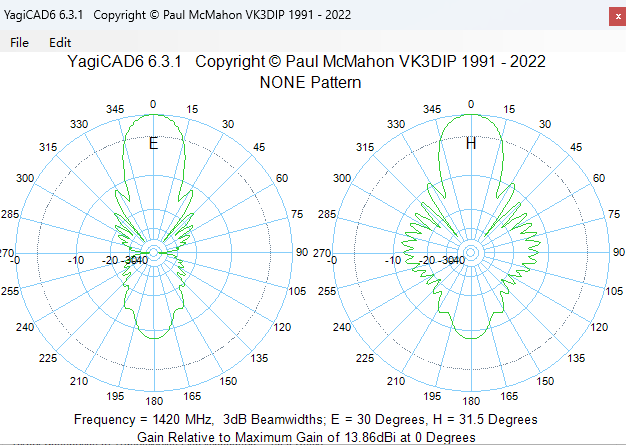 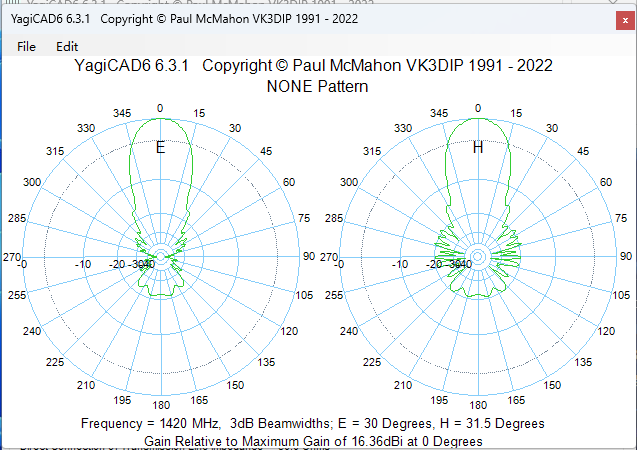 优化前
优化后
优化方法1——优化前后对比
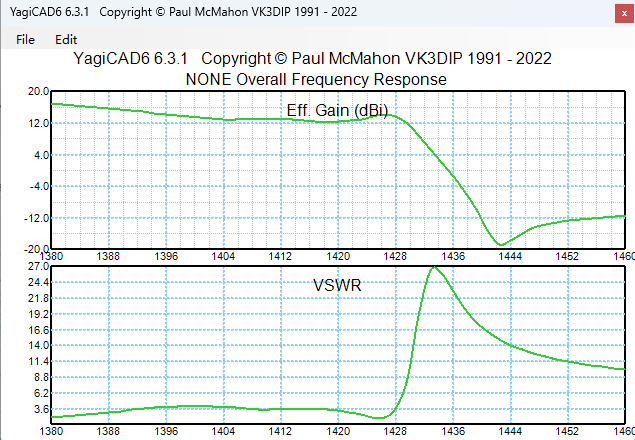 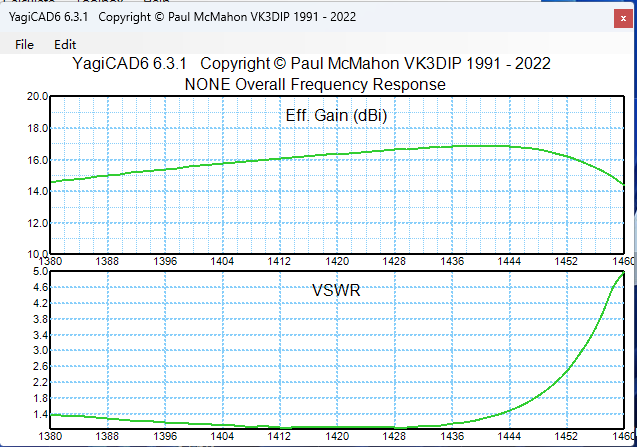 优化前
优化后
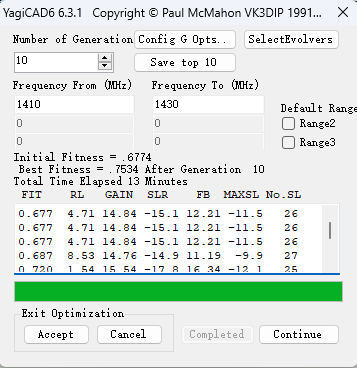 优化方法2——分步优化
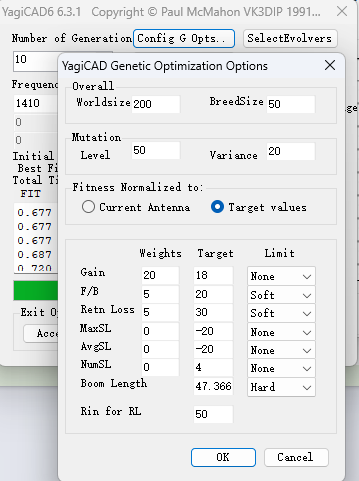 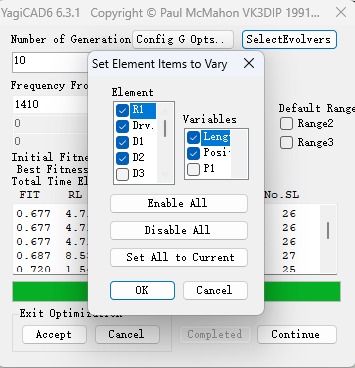 0.677  4.71 14.84 -15.1 12.21 -11.5   26  
0.677  4.71 14.84 -15.1 12.21 -11.5   26  
0.677  4.71 14.84 -15.1 12.21 -11.5   26  
0.687  8.53 14.76 -14.9 11.19  -9.9   27  
0.720  1.54 15.54 -17.8 16.34 -12.1   25  
0.738  9.36 15.22 -17.1 14.75 -11.4   27  
0.739  5.21 15.89 -19.4 14.61 -10.5   26  
0.750  4.51 16.00 -19.7 15.88 -10.7   26  
0.750  4.51 16.00 -19.7 15.88 -10.7   26  
0.751  9.19 15.66 -18.0 14.44 -12.6   26  
0.753  8.79 15.61 -18.2 15.17 -12.3   26
优化方法2——分步优化
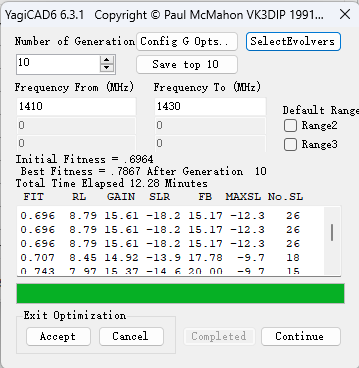 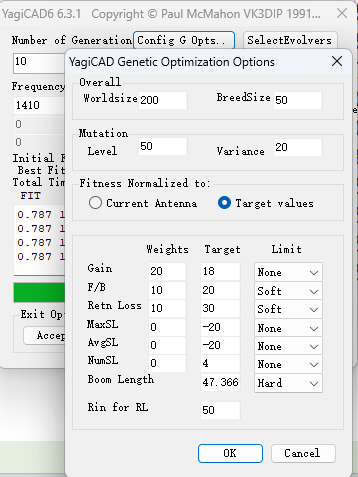 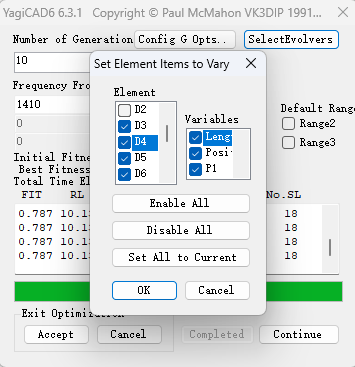 0.696  8.79 15.61 -18.2 15.17 -12.3   26  
0.696  8.79 15.61 -18.2 15.17 -12.3   26  
0.696  8.79 15.61 -18.2 15.17 -12.3   26  
0.707  8.45 14.92 -13.9 17.78  -9.7   18  
0.743  7.97 15.37 -14.6 20.00  -9.7   15  
0.743  7.97 15.37 -14.6 20.00  -9.7   15  
0.753  8.69 16.37 -17.2 18.04 -11.9   17  
0.787 10.13 16.28 -16.4 20.00 -12.9   18  
0.787 10.13 16.28 -16.4 20.00 -12.9   18  
0.787 10.13 16.28 -16.4 20.00 -12.9   18  
0.787 10.13 16.28 -16.4 20.00 -12.9   18